Heat Capacity, C
Amount of heat needed to raise the temperature of an object per degree temperature increase
More fundamental quantity is Specific Heat Capacity, c
Specific heat capacity, c  the specific heat of a sample characterizes its change in temperature per unit mass.
The amount of energy Q that raises the temperature of 1 kg of a substance by 1 K is called the specific heat of that substance.
Specific Heat Capacity
Different substances have different capacities for storing internal energy. 
Different materials require different quantity of energy per unit mass to change the temperature of that substance by 1 K or Co
1 kg water - 4186 J;
1 kg copper – 387 J.
The specific heat capacity of any substance is defined as the quantity of heat required to change the temperature of a unit mass of the substance by 1 K or Co.
thermal inertia - the resistance of a substance to changes in temperature.
Specific Heat of Solids and Liquids
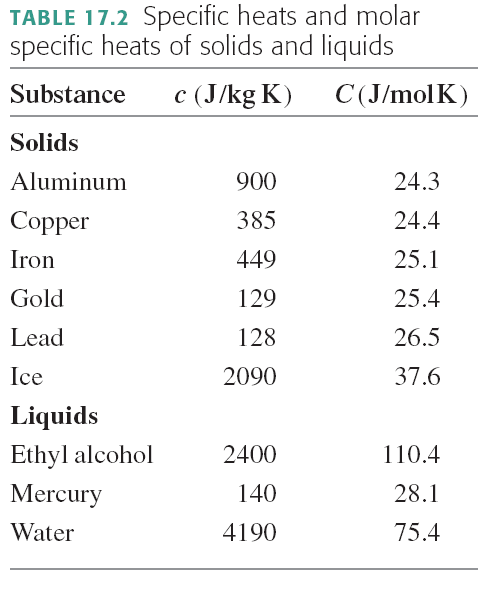 Using 1st Law, the Heat Capacity, C is
There can possibly be two situations:
No work done W = 0
When object expands on heating (more practical)
Work done on the object is negative or object does work on the surrounding  P is constant
That is constant Volume
For water it is 4.186 J/K or J/Co) or 1 cal/Co for each gram
The Heat Capacity of Gases
Two different versions of the heat Capacities of gases, one for constant-volume (isochoric) processes and one for constant-pressure (isobaric) processes. 
We will define these as molar specific heats because we usually do gas calculations using moles instead of mass.
The quantity of heat needed to change the temperature of n moles of gas by ΔT is
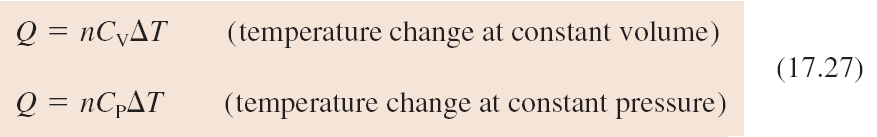 where CV is the molar specific heat at constant volume and CP is the molar specific heat at constant pressure.
Ideal Gas
Assuming  f is independent of temperature
For monoatomic gas
For diatomic gas 
(3 Translational+ 2 Rot +1 Vib)
Rule of Dulong and Petit
What if T  0?
At 0 K temperature, all degrees of freedom freeze  f = 0
Ideal Gas (Continued)
Heat Capacity at constant Pressure is especially important for gases
For monoatomic gas
In general, for ideal gas
CV and CP for an Ideal Gas
For an ideal gas
CV = dU/dT
CV of one mole of H2
7/2 R
Vibration
5/2 R
Rotation
3/2 R
Translation
# of moles
100
1000
10
T, K
since
For one mole of a monatomic ideal gas:
The Specific Heats of Gases
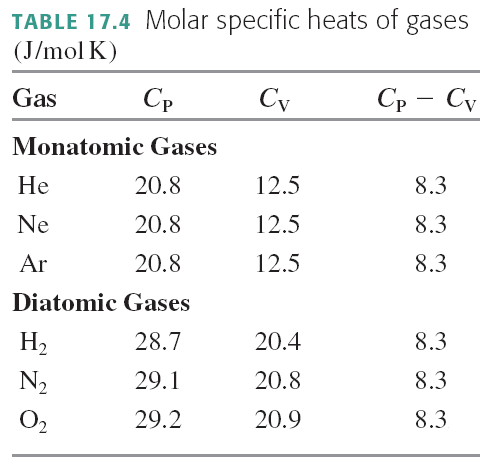 CV and CP
the heat capacity at constant volume, Cv is the “energy capacity”
V = const
the heat capacity at constant pressure, Cp is the “enthalpy capacity”
P = const
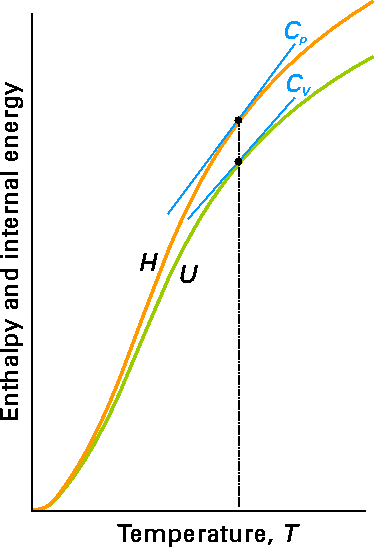 H  U  + PV         the enthalpy
To find CP and CV, we need
f (P,V,T) and  U (V,T)
[Speaker Notes: Objects often expand as they are heated.  In this case, they do work on their surroundings, so W is negative and C (hence Cp) is larger than Cv]
The Enthalpy
Isobaric processes (P = const):
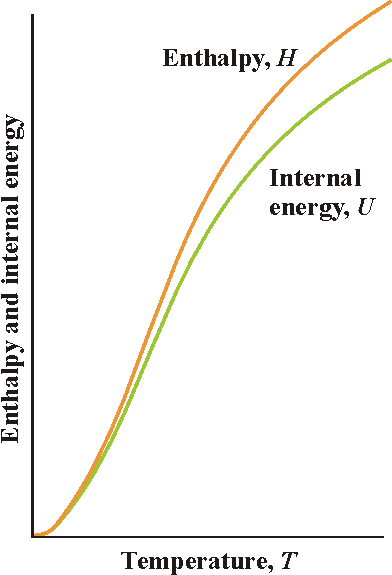 dU = Q – PV = Q – (PV)    Q =  U  + (PV)

H  U  + PV         the enthalpy
The enthalpy is a state function, because U, P, and V are state functions. In isobaric processes, the energy received by a system by heating equals to the change in enthalpy.
in both cases, Q does not depend on the path from 1 to 2.
Q =  U
Isochoric:
Isobaric:
Q =  H
Consequence: the energy released (absorbed) in chemical reactions at constant volume (pressure) depends only on the initial and final states of a system.
The enthalpy of an ideal gas
(depends on T  only)
Enthalpy
So Enthalpy is more general than energy
Enthalpy can change because of
Change in energy, U
 Work done by/on the system
Constant P or Constant V
Work other than expansion/compression is also included that can happen at constant V, for example, chemical work.
Analogy to business: need money, U to start + need money for work to establish office, PV so total is H
Combustion of glucose occurs in two steps
1st: Glucose in converted into elemental substance – most stable form of H2 and O2
Page 404
2nd: These elements are combined with additional Oxygen to form CO2  and H2O
Enthalpy change due to formation of 6 moles of CO2 and 6 moles of H2O
-2803 kJ
So combustion of glucose changes the Enthalpy by 2803 kJ
Assignment#3                   Due 2/11/2022

1.41, 1.49, 1.59, 1.60, and 1.64
Problems for practice on Friday:
1.33, 1.34, 1.36, 1.43, 1.56, 1.61 and 1.63
Next:
Conductivity, Viscosity and Diffusion